Intelligent Use of Information
Tactics and Evaluation
Presented by
Muhammad Rafiq Awan
Chief Library Officer
University of Management and Technology
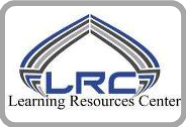 Today’s Agenda
Web Structure, Jargon & definitions.
How search engines think and work.
Picking the right web search tool.
Searching techniques & tips.
Evaluating your sources - thinking critically about information
Sources in Education
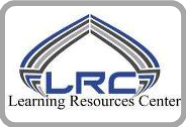 Glossary
blogging
browser
Web 2.0
Databases
html
http
hypertext link
Metasearch
Invisible Web
OPAC
portals
Social Media
Data Warehouse
URL
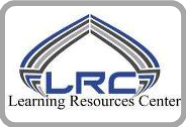 3 Main Types of Search Tools:...
Web Directory - Hierarchical - organized in a classification system.
Standard Search Engine – uses mathematical algorithms and boolean searches for keyword searches
Expert Pages – reviewed list.
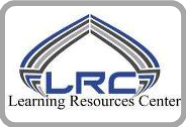 Expert Pages
Infomine - Scholarly Internet Resource Collection http://infomine.ucr.edu/
Librarians Index to the Internet Information You Can Trust http://lii.org/
The WWW Virtual Library
http://www.vlib.org
CSUS Librarian Guides:
http://library.csus.edu/guides/
http://www.alexa.com/
http://archive.org/web/web.php
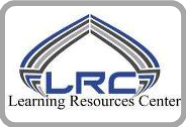 Metasearch engines
Search simultaneously across multiple search engines and displays top sites in each:
Dogpile.com	
Vivisimo.com
Warning: Some now charge for higher listings, e.g., Overture
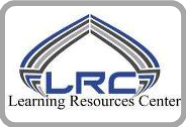 How SearchEngines Thinkand Work
Search Engines
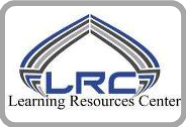 Most search engines and databases use  Boolean Operators to create search statements, e.g.(domestic or family) and     (violence not political)
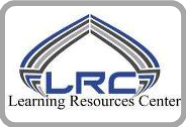 Boolean Operators
AND  requires both terms to appear in the items that are retrieved.
OR  requires either term to appear in the items that are retrieved.
NOT  excludes a term.
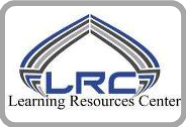 Boolean Search Strategy
a  AND  b
a
b
family and violence
a  OR  c
a
c
family or domestic
b  NOT  d
b
b
d
violence not sexual abuse
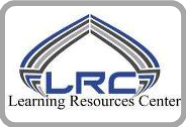 Choose based on your Information Need
Try Noodle Tools: http://www.noodletools.com/debbie/literacies/information/5locate/adviceengine.html
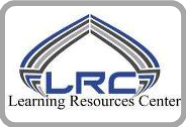 Advanced Searching
Educat* will find: 
Use “quotation marks” to search for phrases
pdf – Adobe readable files
=
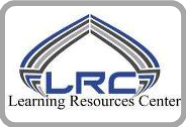 Handout
See “Searching the Web” handout of special search features and URLs for most popular search engines. http://libweb.uoregon.edu/guides/searchweb/srchweb-info.html
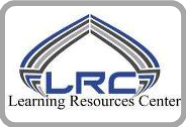 World 
Wide
Web
Search Tips & Strategies
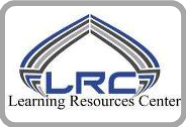 Common Codes in Domain  Names
edu - higher education
com - commercial firms (+22 million)
gov - government agencies
mil - military (US)
org - general noncommercial organizations
net - computer networks
int - international organizations
State or Country of origin:
uk (United Kingdom)
ca (Canada)
ca.us (California. United States)
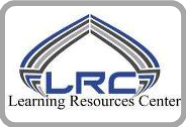 Think critically about the information you find on the Web...
Anybody can publish anything on the Web.  
There are no editors and no central authorities.  
There are no guarantees that the site you find will be there next time you look.
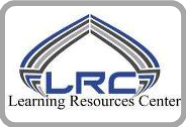 Questions you should ask when evaluating a Web page:
Who is the author or sponsor?
What authority/expertise do they have?
What is the purpose/scope of the page?
Is it current?  When was it last updated?
How complete and accurate is the information? Does it have a bias?
How usable is it?  Do the the links work?
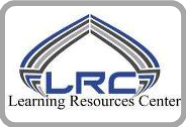 Web Searching Tips
Use unique words or phrases.
Check spelling !
Use synonyms or multiple spellings     (e.g., marijuana marihuana)
Try more than one search engine.
Use words like “research” or “policy” to find more scholarly sites.
Use domain limit feature e.g., Domain:edu or domain:gov
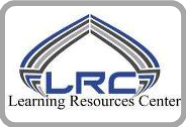 Popular Search Engines
World 
Wide
Web
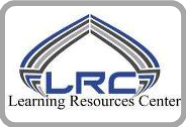 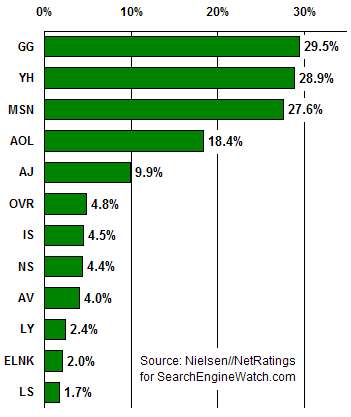 US Digital Media Universe Audience ReachHome & Work UsersJanuary 2003
KEY: GG=Google, YH=Yahoo, MSN=MSN, AOL=AOL, AJ=Ask Jeeves,OVR=Overture (GoTo), IS=InfoSpace, NS=Netscape, AV=AltaVista,LY=Lycos, ELINK=EarthLink.com, LS=LookSmart,
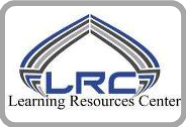 http://searchenginewatch.com/reports/netratings.html
There are specialized search engines for almost every topic
For a list of over 3,000 search engines  go to Search Engine Guide:http://www.searchengineguide.com
For detailed information aimed at search professionals try SearchEngineWatch:http://www.searchenginewatch.com
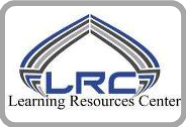 BUSINESS SOURCES (NATIONAL)
Government of Pakistan - www.pakistan.gov.pk
Pakistan Bureau of Statistics-  www.pbs.gov.pk
State Bank of Pakistan - www.sbp.org.pk 
Ministry of Finance - www.finance.gov.pk
Ministry of Commerce - www.commerce.gov.pk
Ministry of industries- www.moip.gov.pk
Security and Exchange Commission of Pakistan - www.secp.gov.pk
Federal Board of Revenue - www.fbr.gov.pk
Board of Investment - www.pakboi.gov.pk
SMEDA - www.smeda.org.pk
Trade Development Authority of Pakistan - www.tdap.gov.pk
LCCI The Lahore Chamber of commerce & industry - www.lcci.com.pk
KSE/LSE websites - www.kse.com.pk
Jamal’s Yellow Pages of Pakistan - www.jamals.com
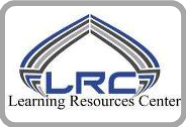 BUSINESS SOURCES (INTERNATIONAL
UN COMTRADE - http://comtrade.un.org/
International Trade Statistics Aggregates - http://www.ita.doc.gov/td/industry/otea/usfth/tabcon.html
ITC – www.intracen.org
Trade Map - www.trademap.org
Market Access Map - www.macmap.org
Investment Map - www.investmentmap.org
FAO http://www.fao.org.pk/
UNIDO  http://www.unido.org/
WTO  http://www.wto.org/
WDI http://ddp-ext.worldbank.org/ext/DDPQQ/member.do?method=getMembers
Google Finance – finance.google.com
UN Treaty Collection 	Full text of UN Treaties from 1945 to present
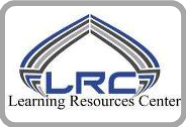 Top 10 best online Sites to visit
Top 10 online libraries to visit: What are the best online libraries to read and download ebooks for free? These websites are ads free and most of them don’t require registration. 1. Internet Archive: the largest digital library to download free ebooks http://archive.org/index.php 2. Libgen Project: offers over 33000 free ebooks to read online and download http://croco.freeonsciencelibraryguide.com/ 3. Google Books: search full preview books then google will give you a link to download the ebook if it’s not copyrighted. http://books.google.com/ 4. University of Pennsylvania Books Page: lists over 1 million free books to read and download. http://onlinebooks.library.upenn.edu/ 5. Open Library: over 1 million classic literature free ebooks to download http://openlibrary.org/
CSUS Library Instruction
Fall 2004
6. eBooks at Adelaide: the online library of the University of Adelaide, offers free classic literature, philosophy, science and medicine ebooks http://ebooks.adelaide.edu.au/ 7. Bartleby: provides the encyclopedia of world history and Harvard classics http://www.bartleby.com/ 8. Bibliomania: offers over 2000 free electronic documents, as well as research results http://www.bibliomania.com/ 
      9. Book Fi: 2,231
       http://bookfi.org/10. The New York Public Library: offers thousands of free ebooks in various formats http://ebooks.nypl.org/F31CC83B-843C-4BD0-8B51-C1921D02661B/10/257/en/Default.htm 11. ManyBooks: ads free library to download over 29,000 free ebooks http://manybooks.net/
CSUS Library Instruction
Fall 2004
Free Books Sites
https://www.bookbub.com/landers/choices2.php
http://www.book-cycle.org/
http://www.getfreeebooks.com/
http://www.hongkiat.com/blog/20-best-websites-to-download-free-e-books/
http://www.freemake.com/blog/20-best-websites-to-download-free-ebooks/
http://bookboon.com/
http://www.goodreads.com/ebooks
http://www.getfreeebooks.com/
http://mashable.com/2014/07/19/free-ebooks/#Y04ofisZbZk5
http://www.spencerlibrary.com/ebooks.shtml
http://www.gutenberg.org/
http://www.1stwebdesigner.com/best-websites-download-free-e-books/
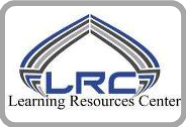 Free Journals Articles Sites
sci-hub.club
https://doaj.org/
http://www.e-journals.org/
http://www.ipl.org/div/farq/articleFARQ.html
http://www.elsevier.com/about/open-science/open-access/open-access-journals
http://home.highwire.org/
http://www.newschool.edu/cps/subpage.aspx?id=55034
https://scholar.google.com.pk/
http://www.palgrave-journals.com/dddmp/free_articles.html
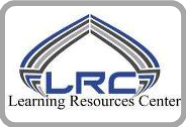 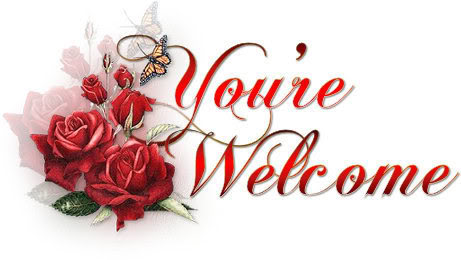